学术报告
学术成就
讲者介绍
报告信息
XXX 教授
照片
学历：XX大学（1997-2001），学士；XXXXX大学（2001-2006），博士；洛XXXX大学（2007-2012），博士后
任职：XXX研究所研究员
XXXX
【论文精选】
1.
2.
3.
4.
5.






..........
地点：科研楼二楼大会议室
主持：XXX
题目：XXX
时间：2019-3-21  16：30-17：30
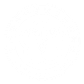